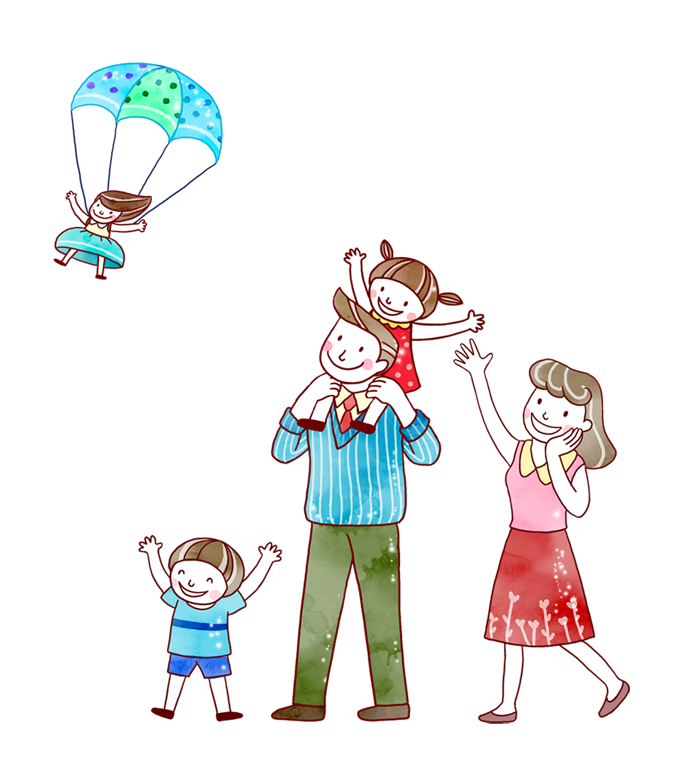 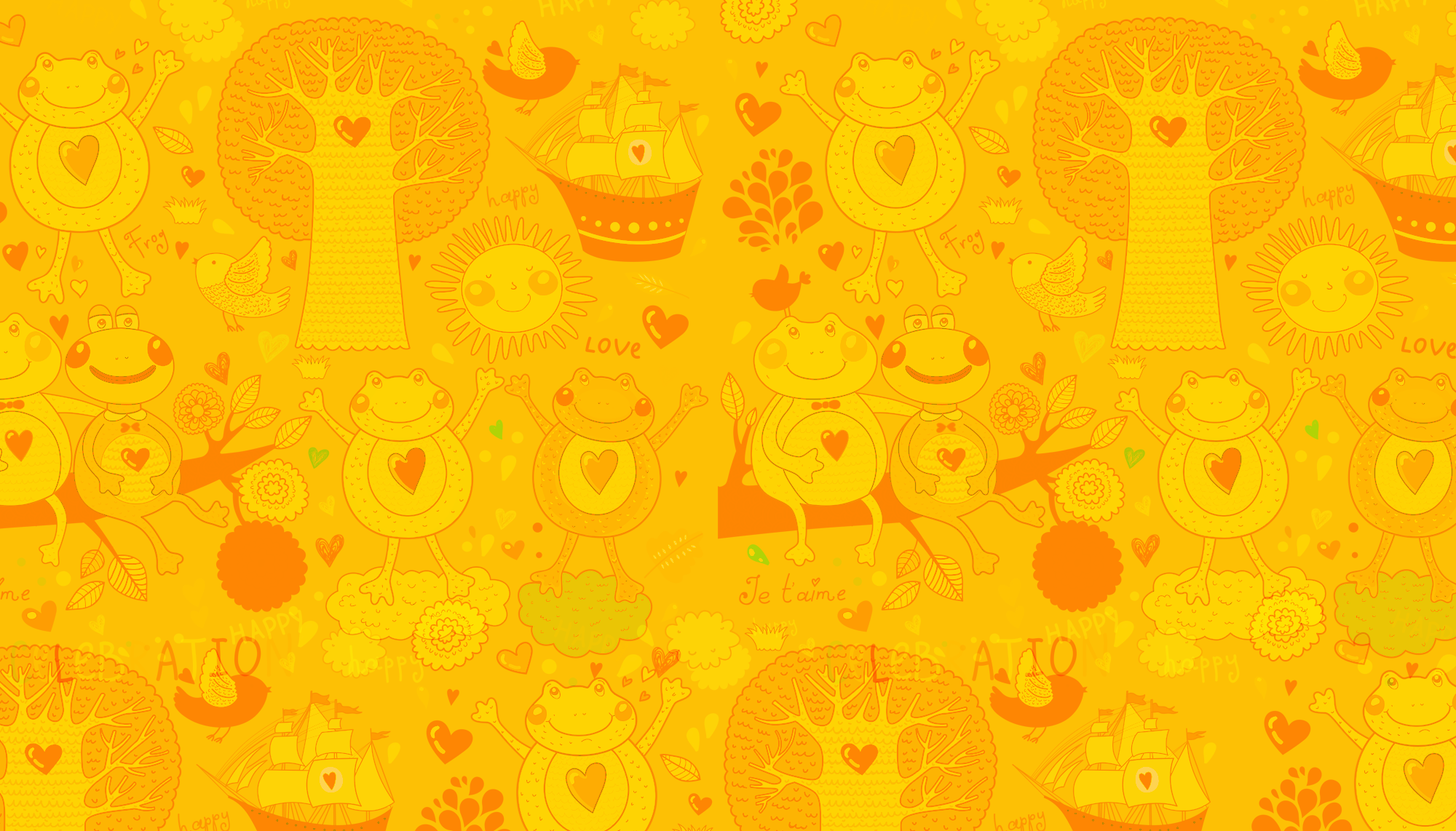 03
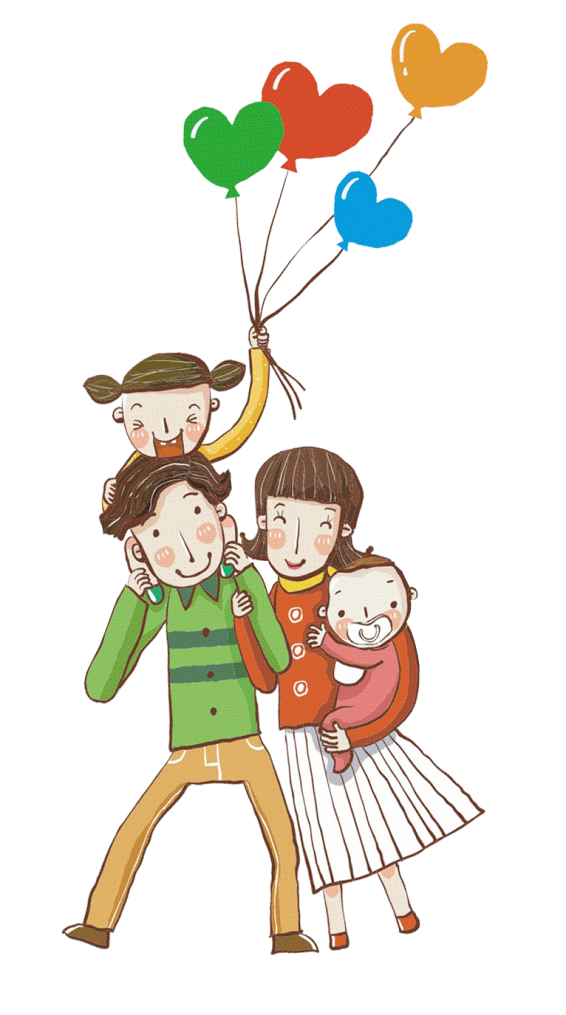 Báo cáo kết quả đạt được của lớp 7A2 trong HKII
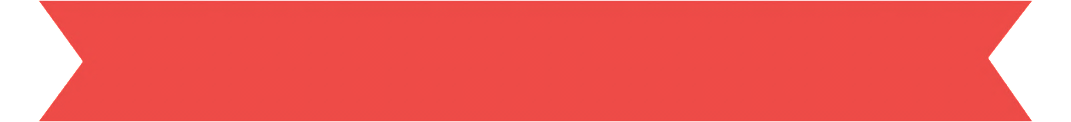 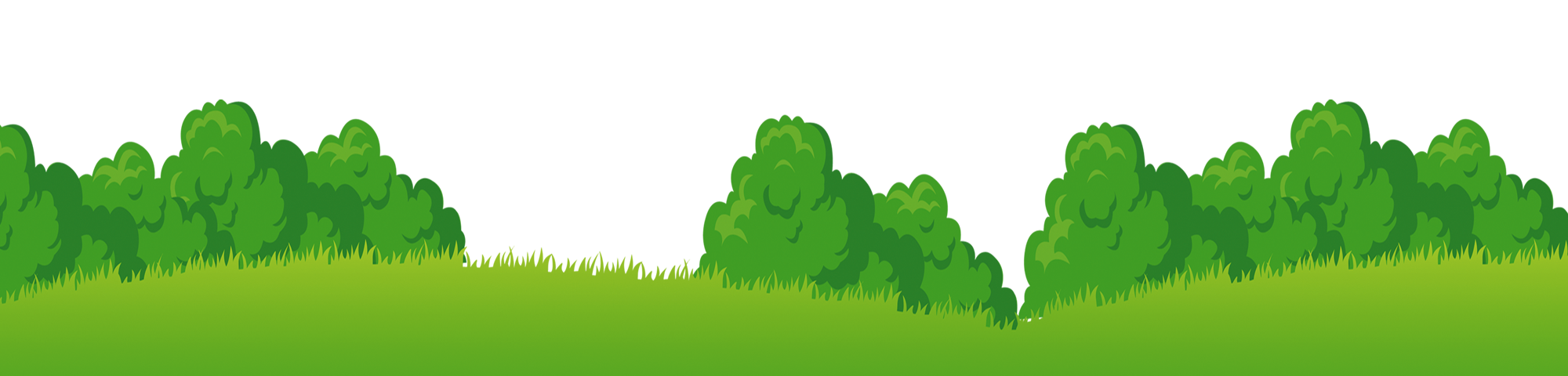 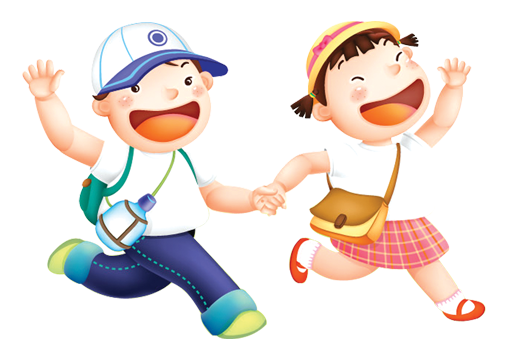 ĐẶC ĐIỂM – TÌNH HÌNH
Tổng số học sinh 44 HS
Lớp 
7A2
Nam : 20 HS
Nữ : 24 HS
Không HS chuyển đến, 01 HS chuyển đi
HẠNH KIỂM
HỌC LỰC
CÁC HOẠT ĐỘNG VÀ THÀNH TÍCH ĐẠT ĐƯỢC
Đi tham quan học tập tại Công viên rồng- Bạch đằng giang.
Tham gia cuộc thi em yêu Hà Nội
Tham gia cuộc thi sang tác bài hát chủ đề phòng chống dịch covid
Tham gia vẽ tranh chủ đề phòng chống dịch covid đạt 1 giải nhì,  1 giải ba.
Tham gia quỹ từ thiện mùa xuân, gây quỹ kế hoạch nhỏ, mua tăm ủng hộ người mù.
Đại diện thiếu nhi Gia Lâm đi thi tuyên truyền sách cấp Thành Phố.
Đạt danh hiệu Tiên tiến xuất săc
ƯU ĐIỂM
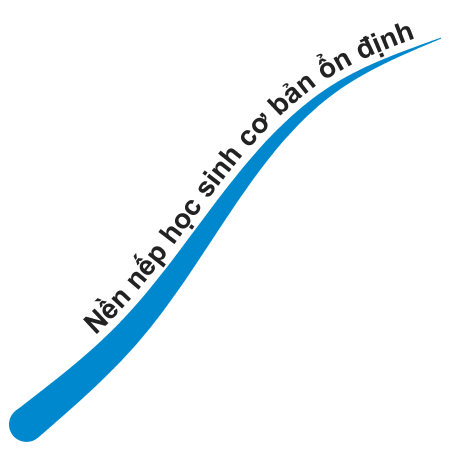 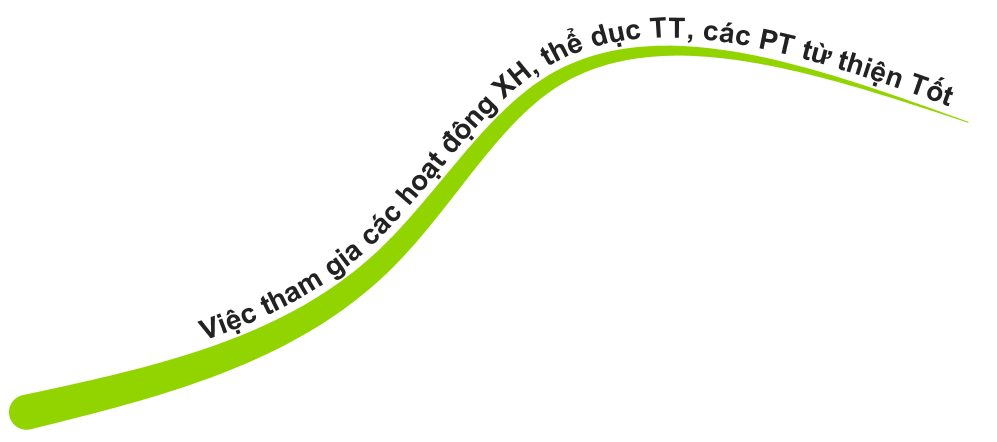 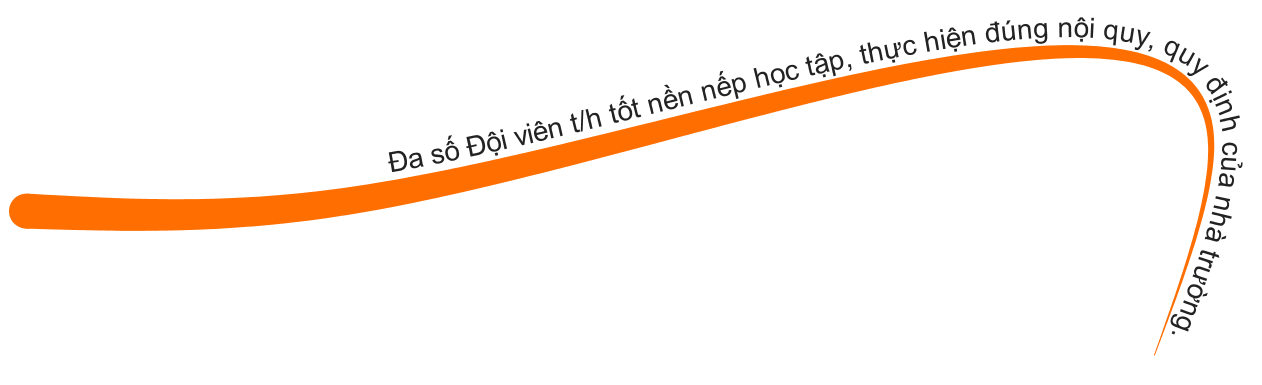 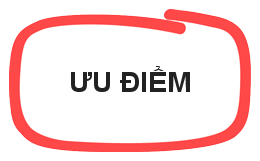 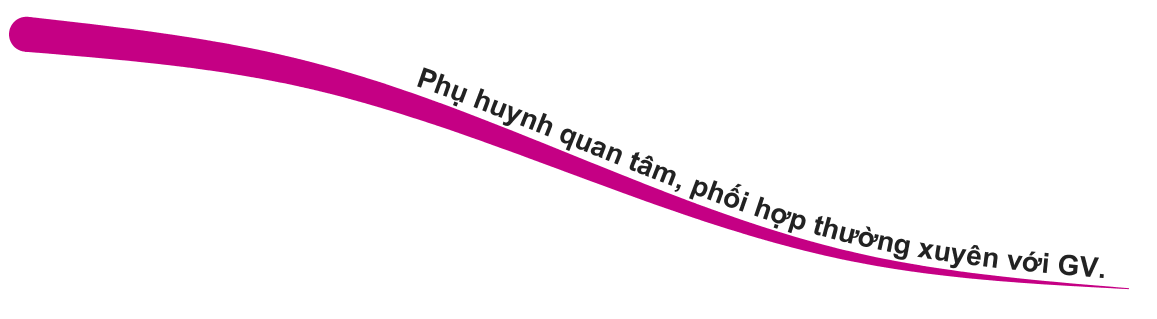 NHƯỢC ĐIỂM
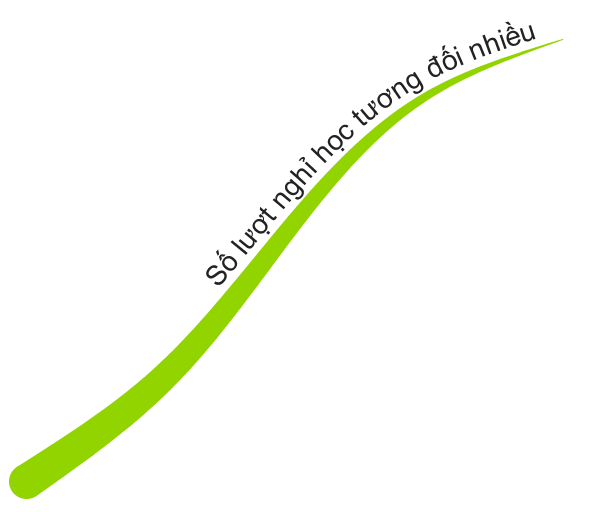 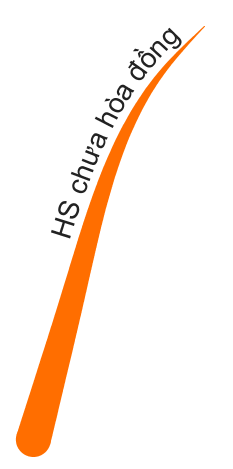 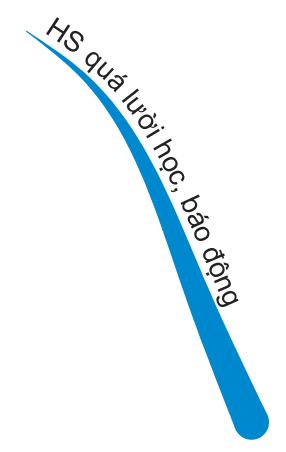 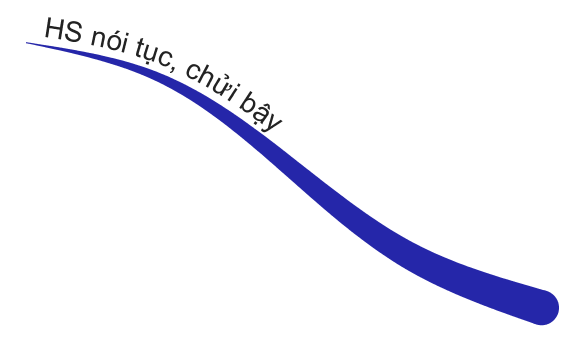 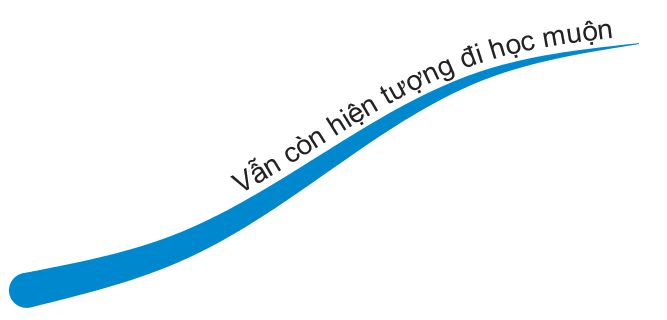 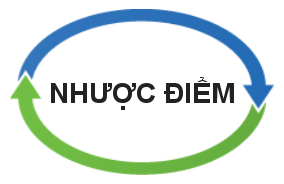 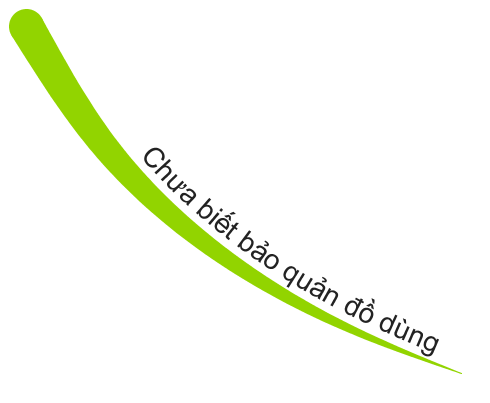 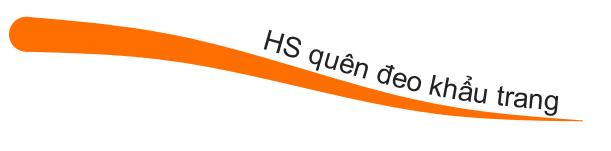 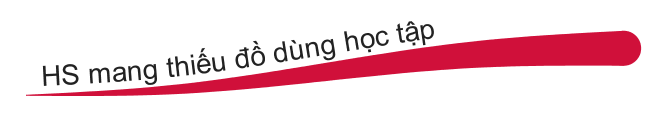 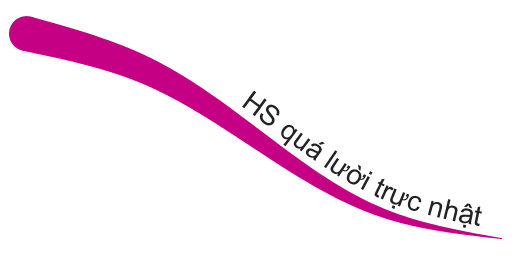 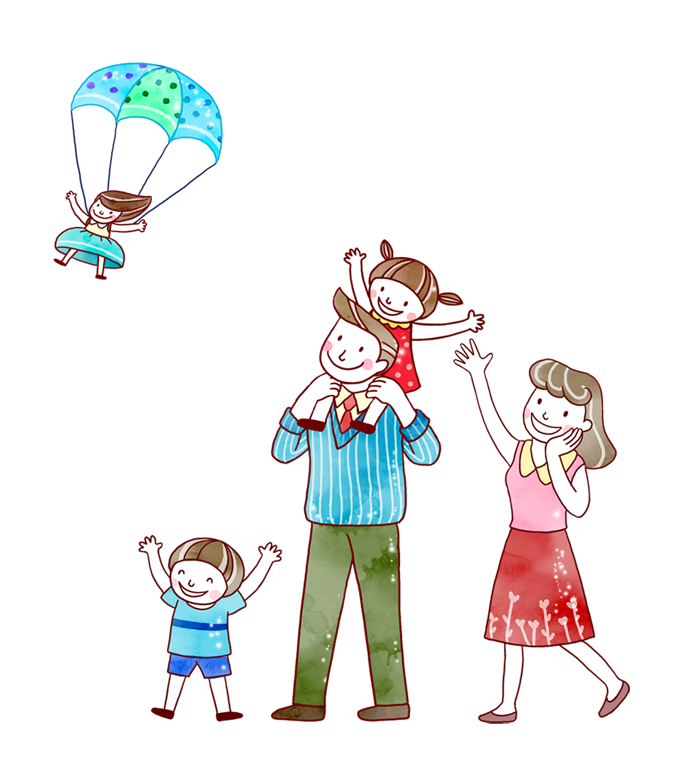 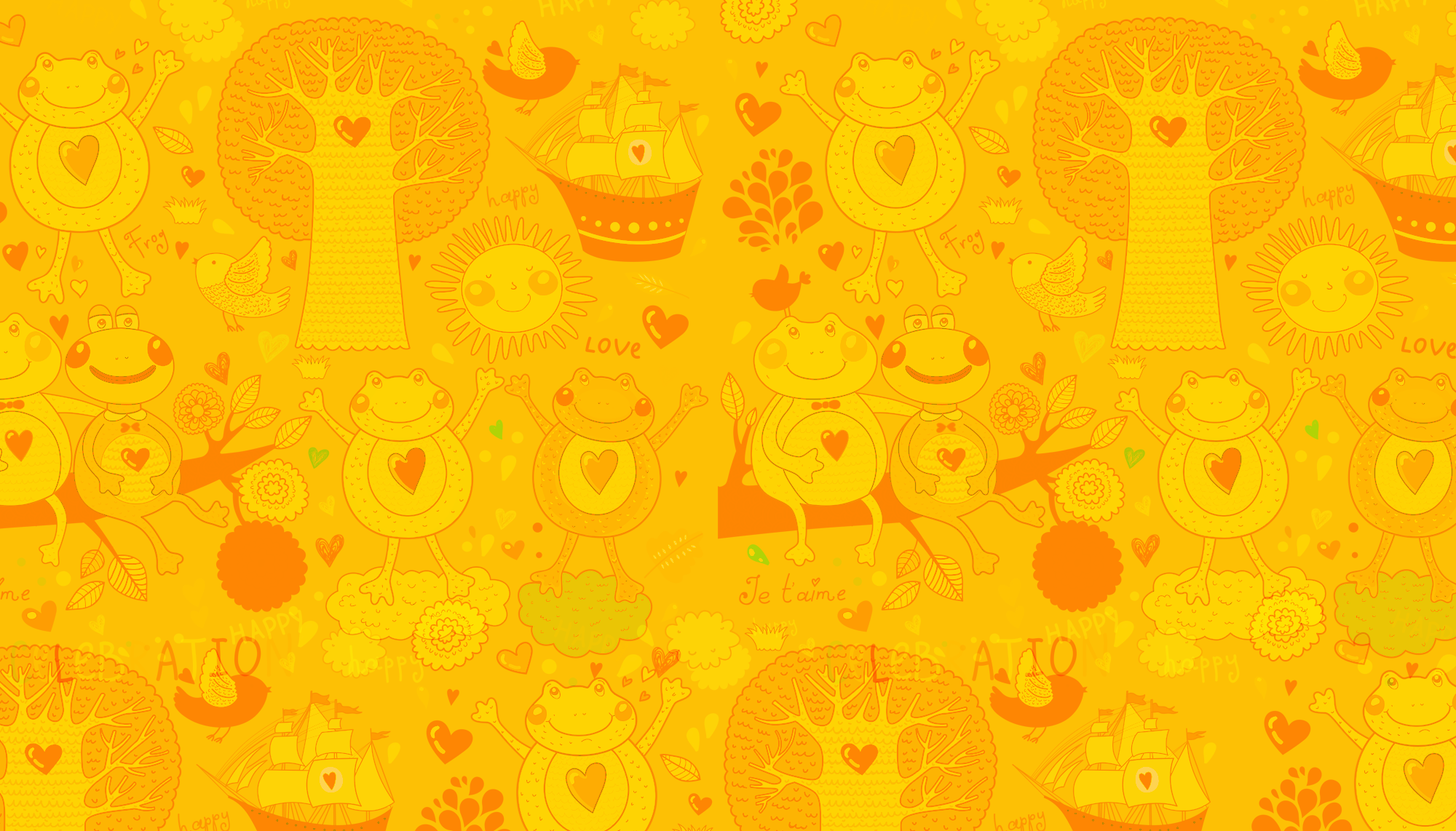 04
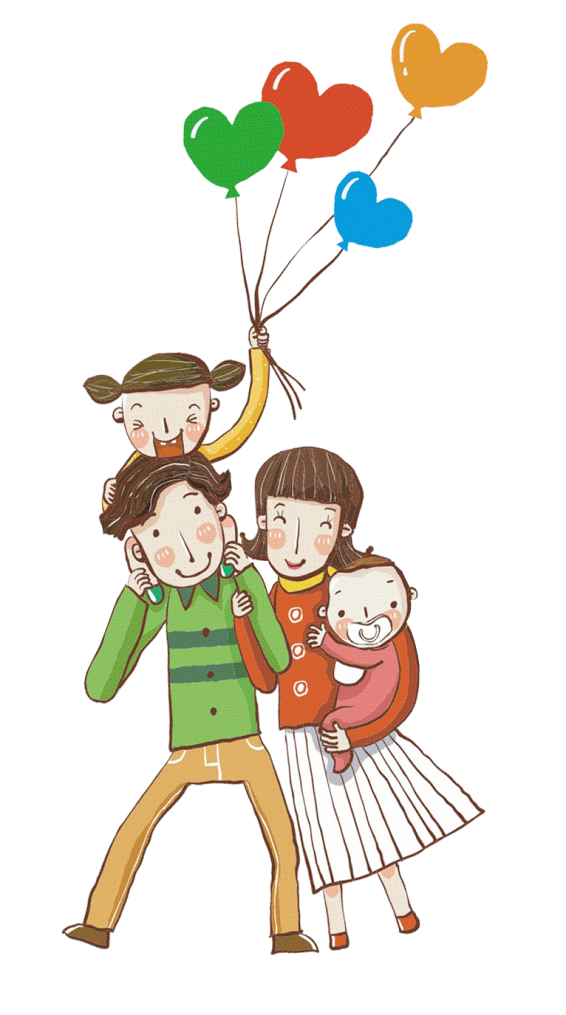 Phương hướng lớp 8 năm 2020-2021
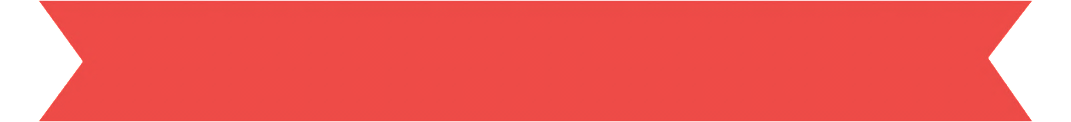 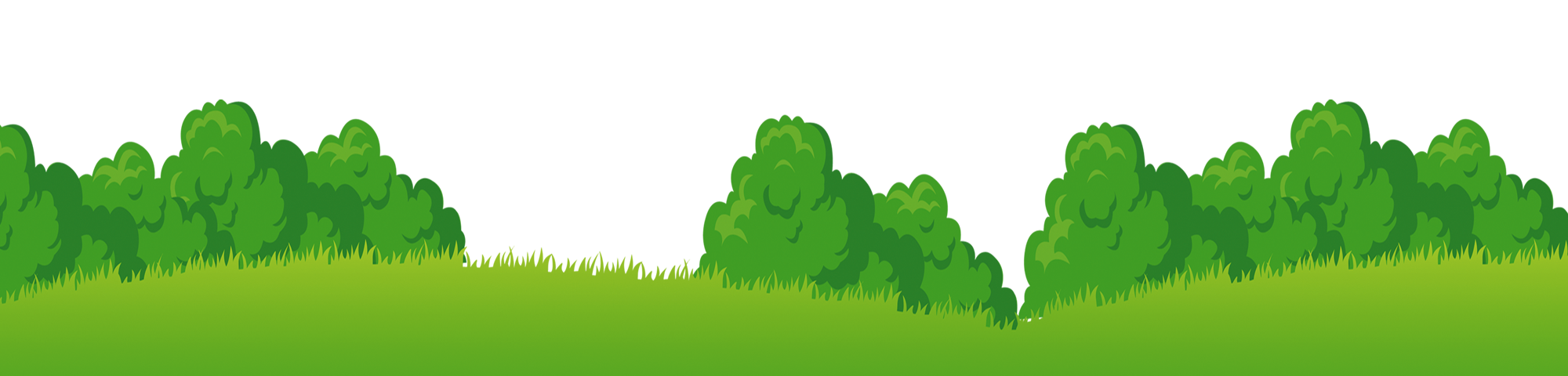 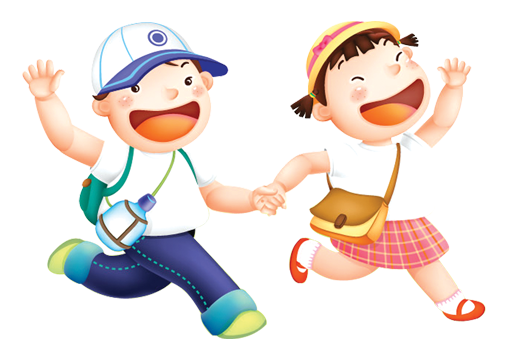 HẠNH KIỂM
HỌC LỰC
https://www.youtube.com/watch?v=eipXt6XGzqk
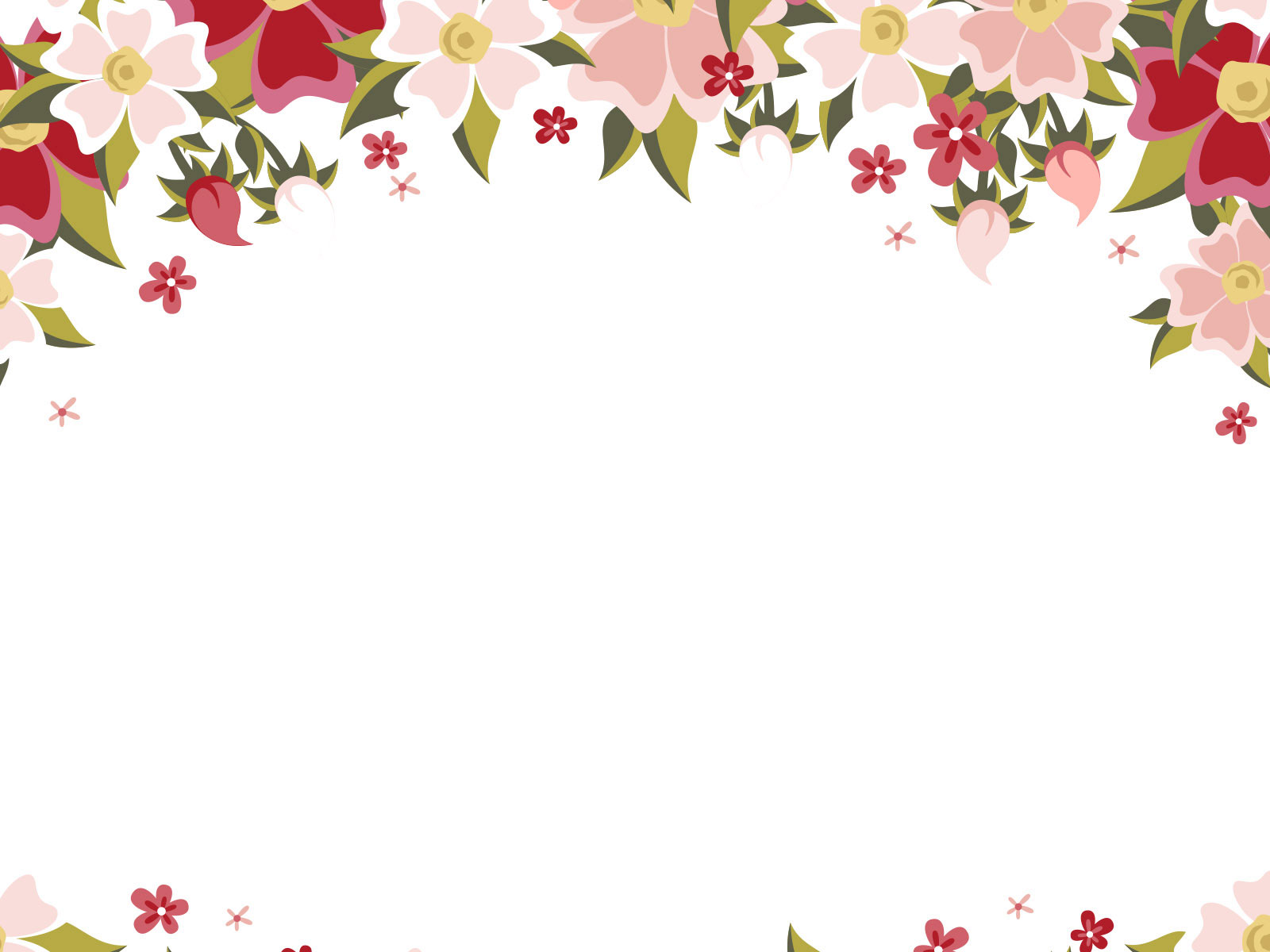 XIN CHÂN THÀNH 
CÁM ƠN!
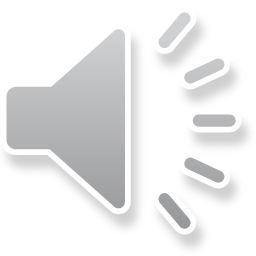 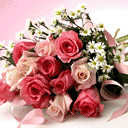 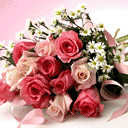 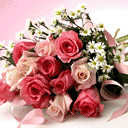 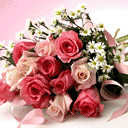 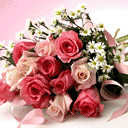 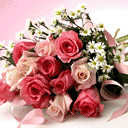 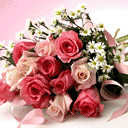 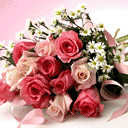 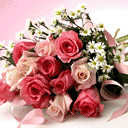 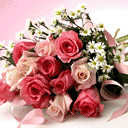